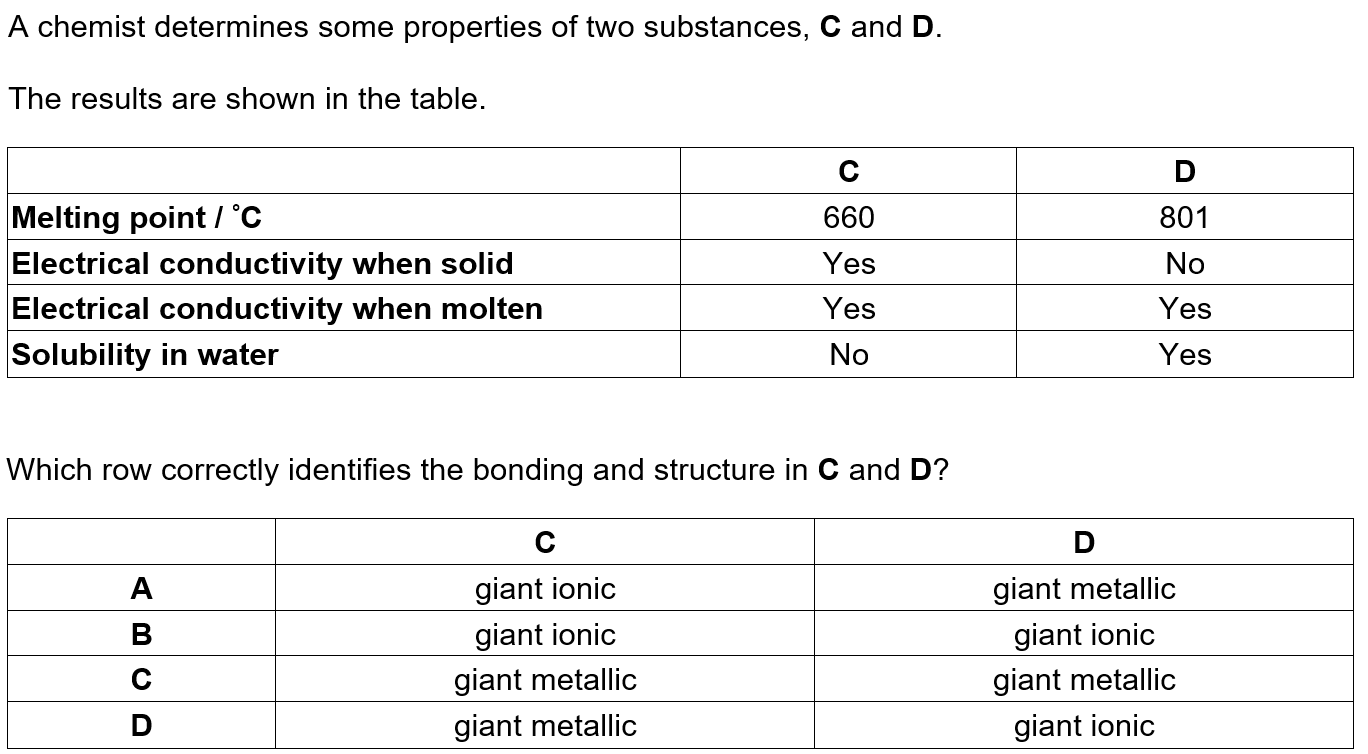 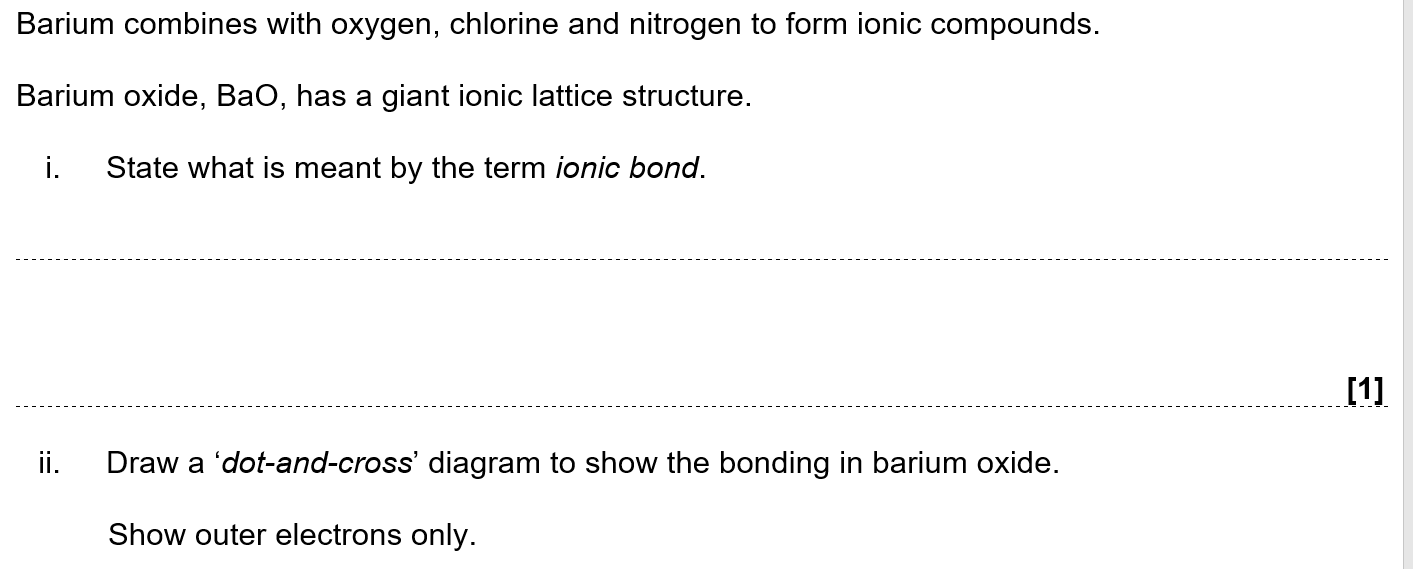 Electrostatic attraction between positive and negative ions
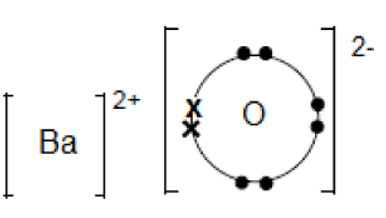 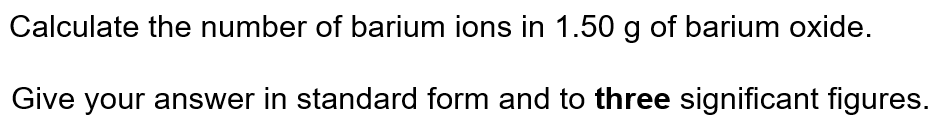 Mr Ba0 =  153.3 gmol-1
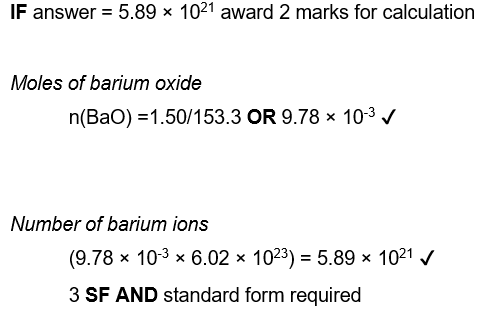 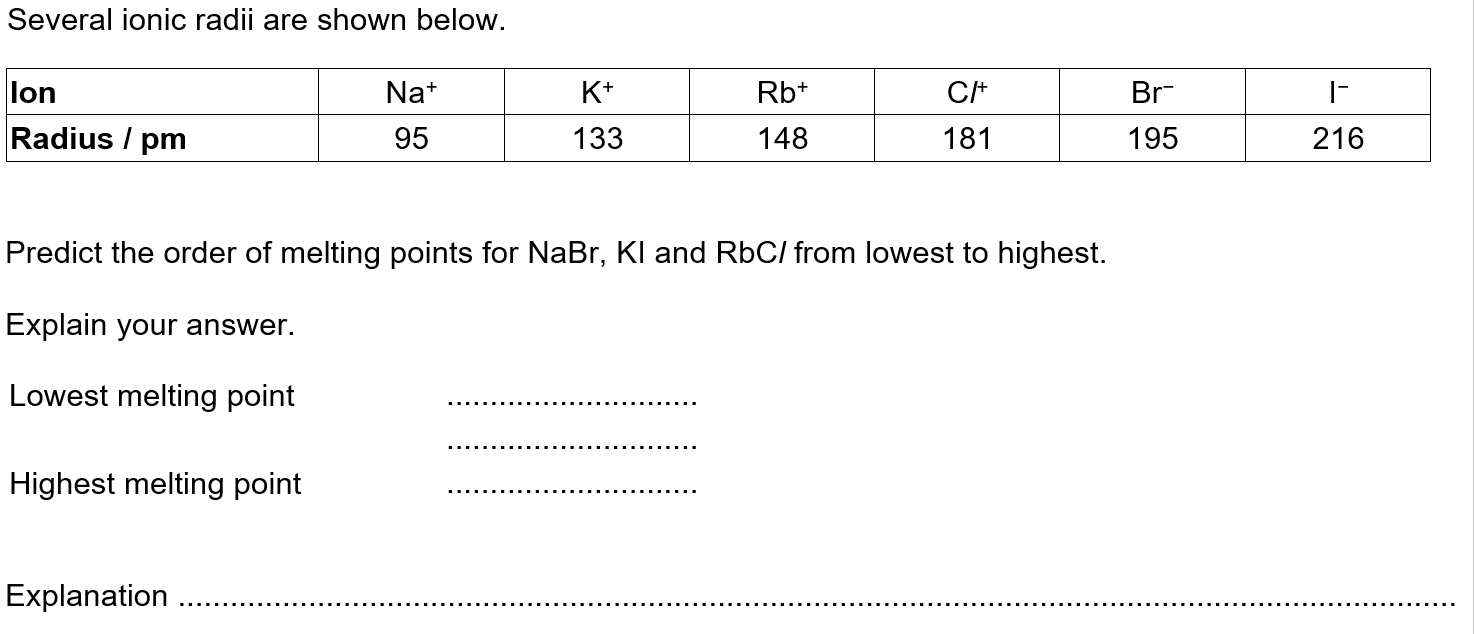 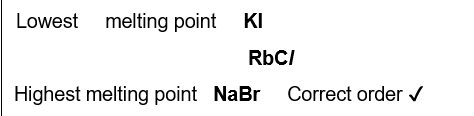 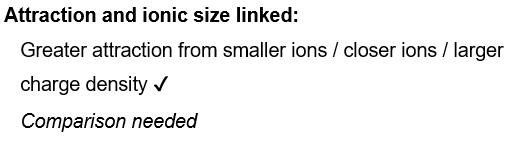 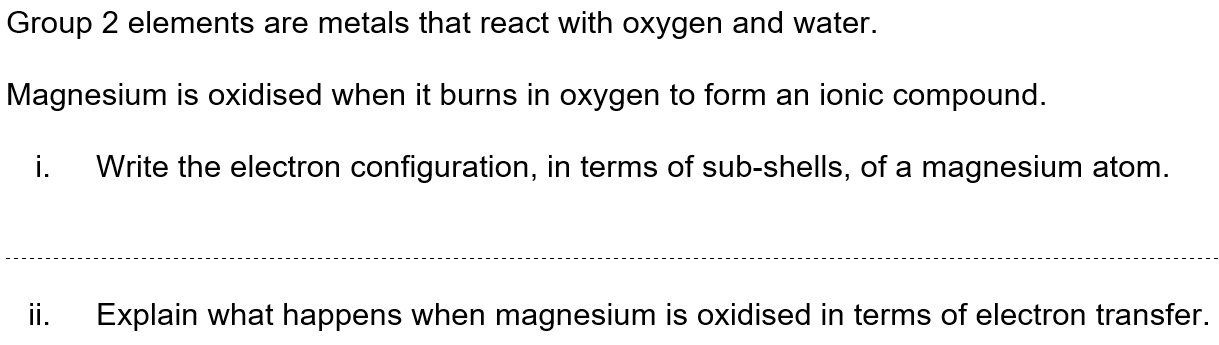 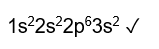 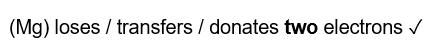 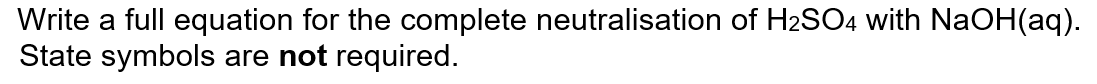 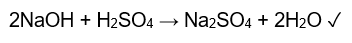 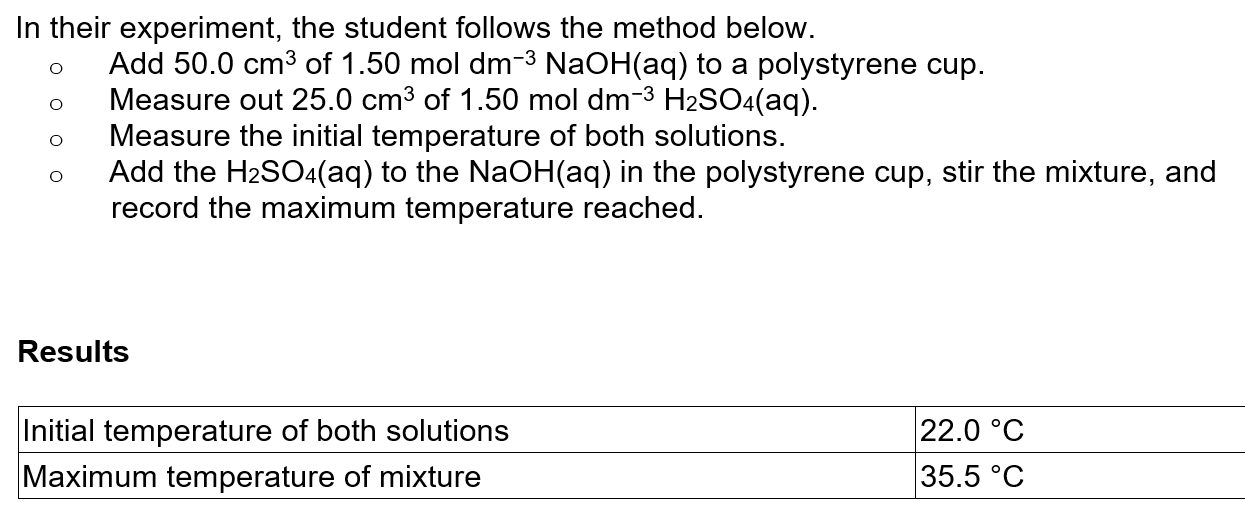 q = m x C x T 
q = mass (of water) x C (4.18) x T (35.5-22.0)
q = 75 x 4.18 x 13.5 =4232.25 J = 4.23225 kJ
Moles NaOH = 1.50x 50.0/ 1000 = 0.075 mol
neutH = energy release per mol
neutH = 4.23225/0.075 = -56.43 kJ mol-1
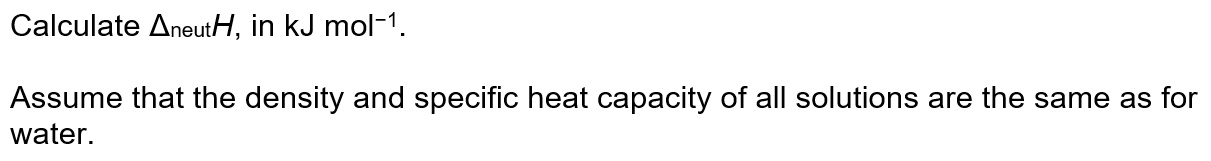